Travail de cloche
Écrivez un hypothèse irréel qui parle de l’intrigue de La Tulipe Noire.
Nous nous souvenons du onze septembre 2001.La lumière brille dans les ténèbres, et les ténèbres ne la vainquent pas.
Bienvenue!
Français 3
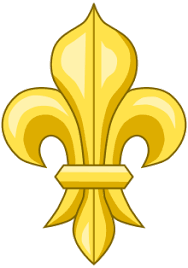 Les trois temps
Le present, le passé, le futur
le futur antérieur
On utilise le futur antérieur pour indiquer une action de l’avenir qui se passera avant d’une autre action de l’avenir.
On fait le futur antérieur en ajoutant la forme conjuguée d’avoir ou être au futur avec le participe passé.
Il y a les mêmes règles d’accord pour le participe passé qui existent pour le passé composé.
Après Louis XIV aura construit le palais de Versailles, il embauchera Molière pour écrire des pièces de théâtre.

Les vaches seront entrées la grange à dix-sept heures et à dix-huit heures nous les trairons.
le futur

le futur proche
le future simple
le future antérieur
Écrivez une phrase au futur antérieur qui de parle de ce soir chez vous.
le passé
Le passé n’est pas mort, il n’est même pas passé. –William Faulkner.

le passé composé 
l’imparfait
le plus que parfait.
le passé proche
Écrivez une phrase au passé composé décrivant l’intrigue du roman.
Écrivez une phrase à l’imparfait décrivant l’intrigue du roman.
Écrivez une phrase au plus que parfait décrivant l’intrigue du roman.
Devoirs
Billet de sortie
Écrivez une phrase au futur antérieur qui parle de LCHS.